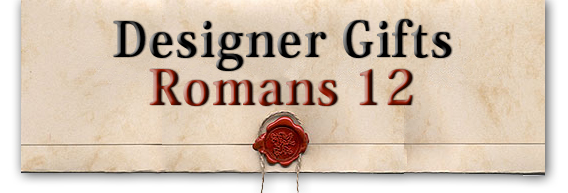 God’s Provision for Your LifeSession 3
Gifts from God 
The Father
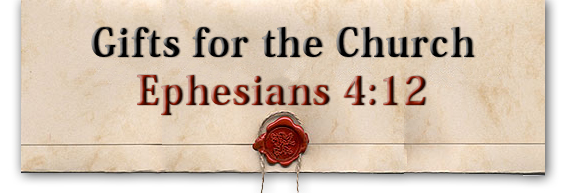 Gifts from God
The Son
Gifts from God  
The Spirit
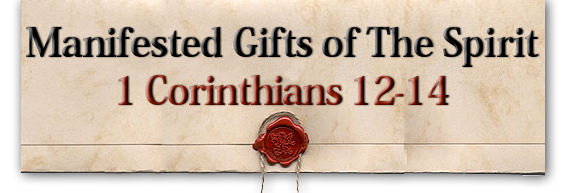 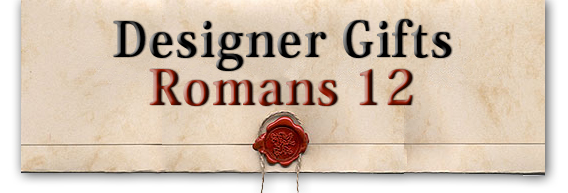 You are a Living SacrificeRomans 12:1-2
Present Your Body
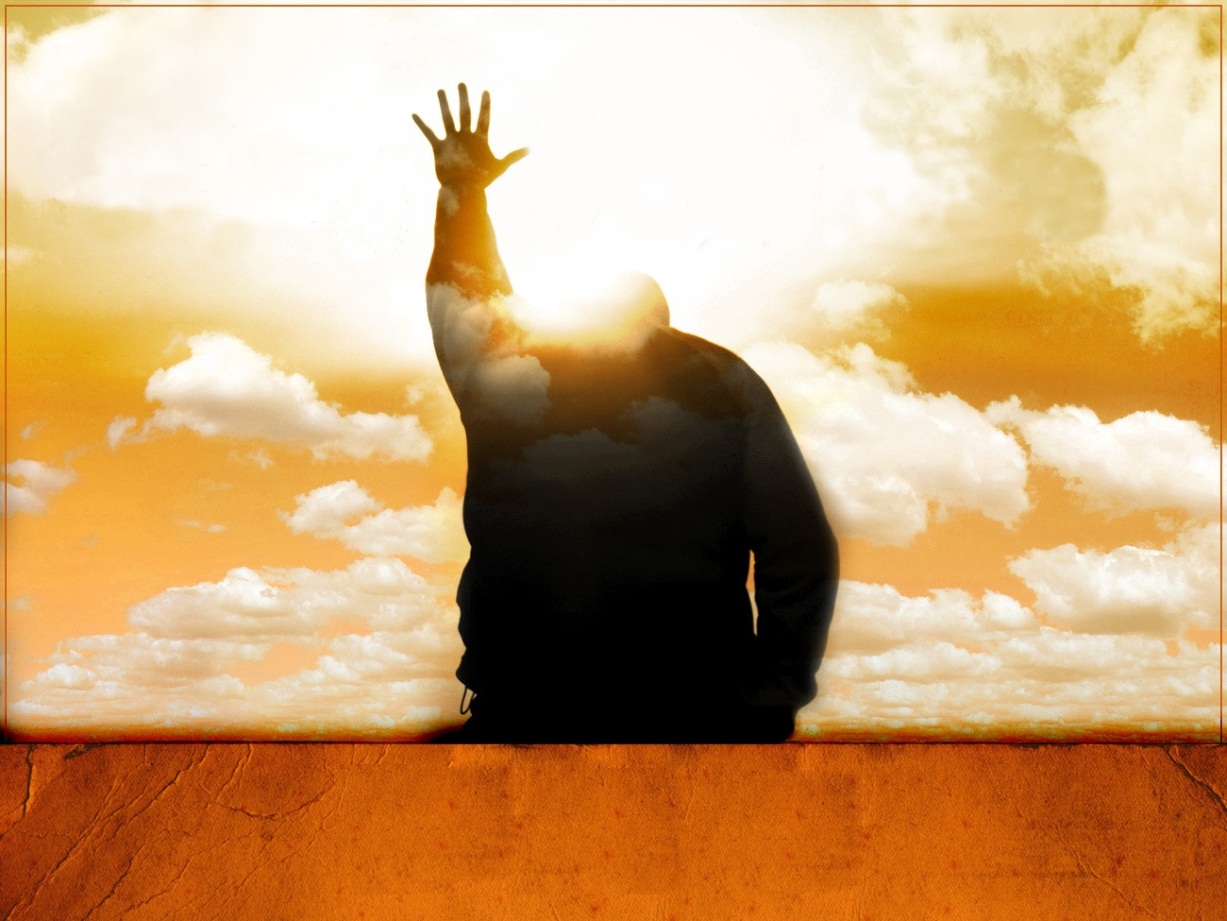 Living  Sacrifice
Romans 12:1-2
Requirement for proper use of 
The Designer’s Gifts
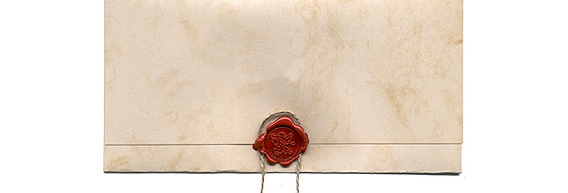 Romans 12:1-2
Session 1
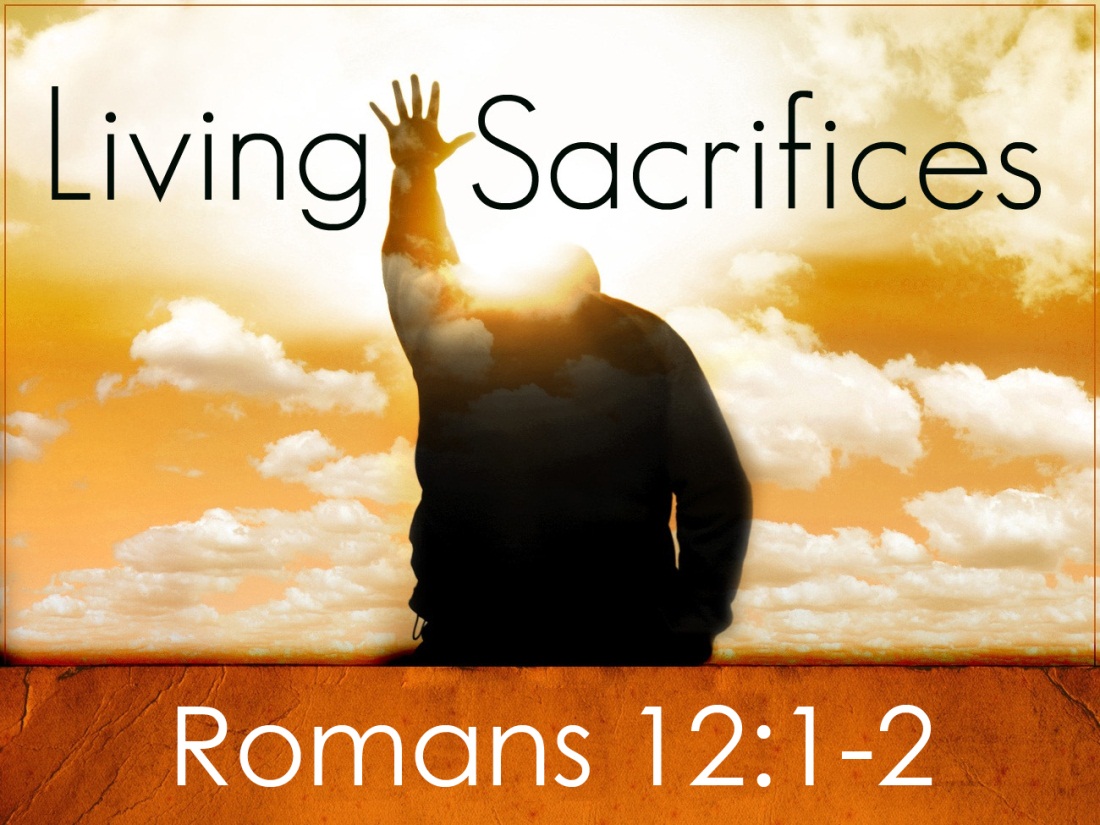 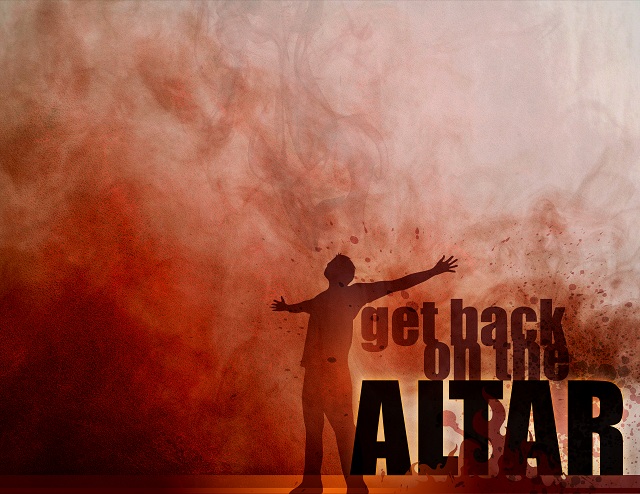 Serving in Your Body as a
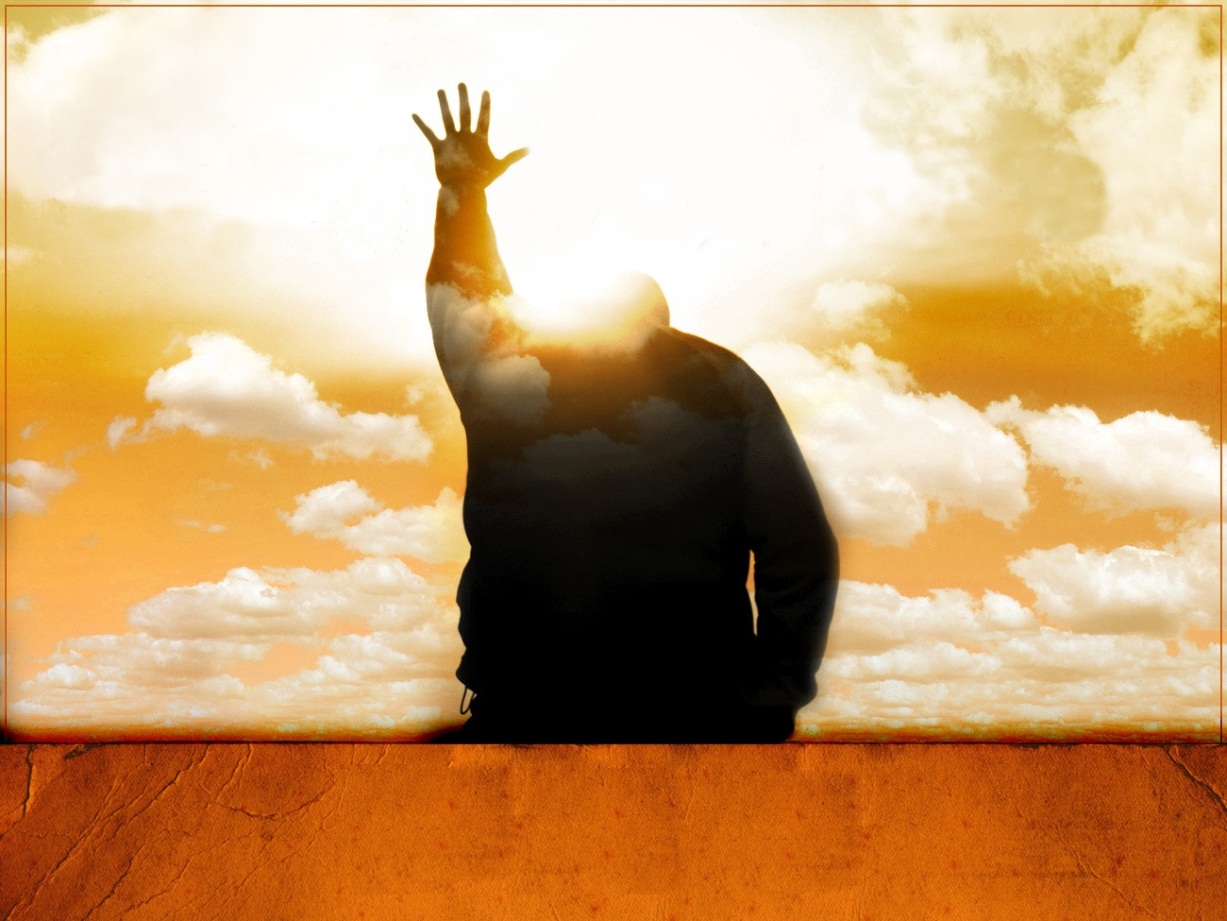 Living  Sacrifice
Romans 12:3-8
The Basis of Using 
The Designer’s Gifts
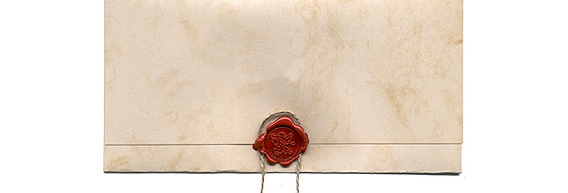 Romans 12:4
For as we have many members in one body, but all the members do not have the same function,
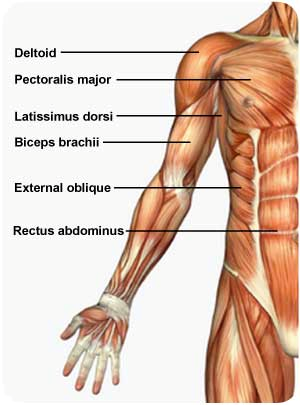 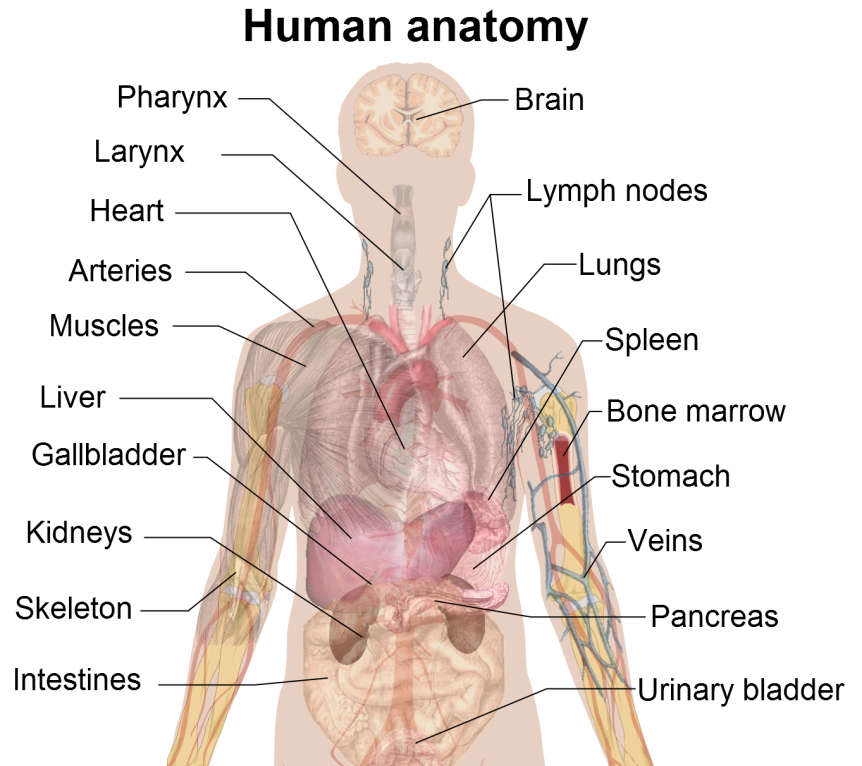 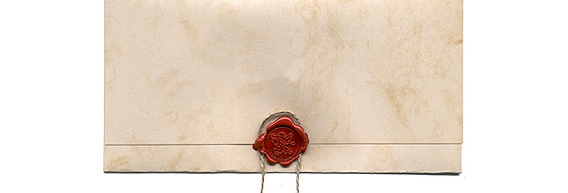 Romans 12:6
Having then gifts differing according to the grace that is given to us, let us use them:
The special element of a Spiritual Gift  is the empowerment by God

Do the task and while you can get tired physically, you do not tire of the gifting.
(You rest and are back at it with joy)
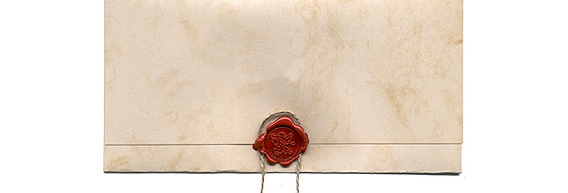 Romans 12:3-8
Prophesying
Helping, 
Teaching, 
Exhorting, 
Giving, 
Leading, 
Showing Mercy.
The Style of Serving as a
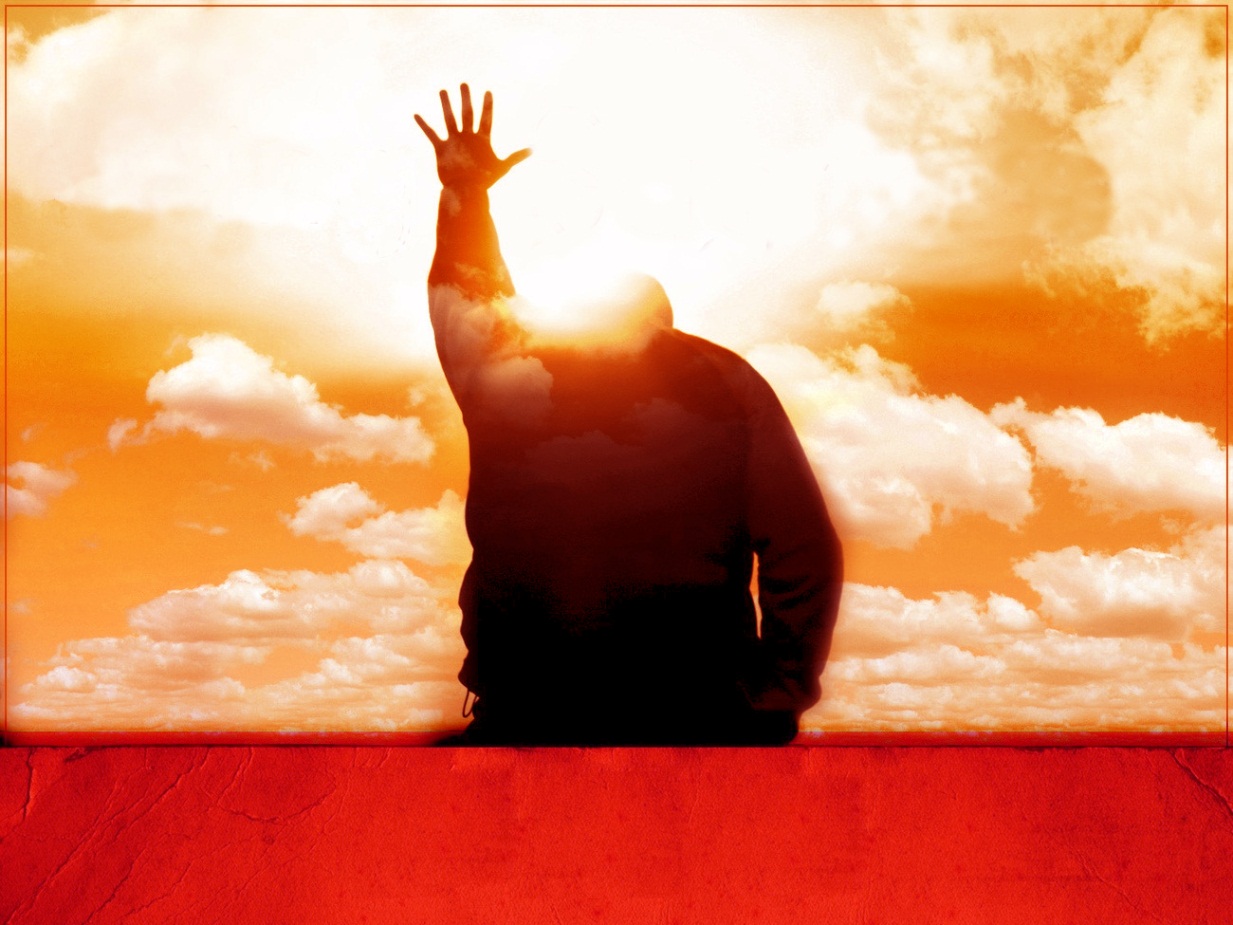 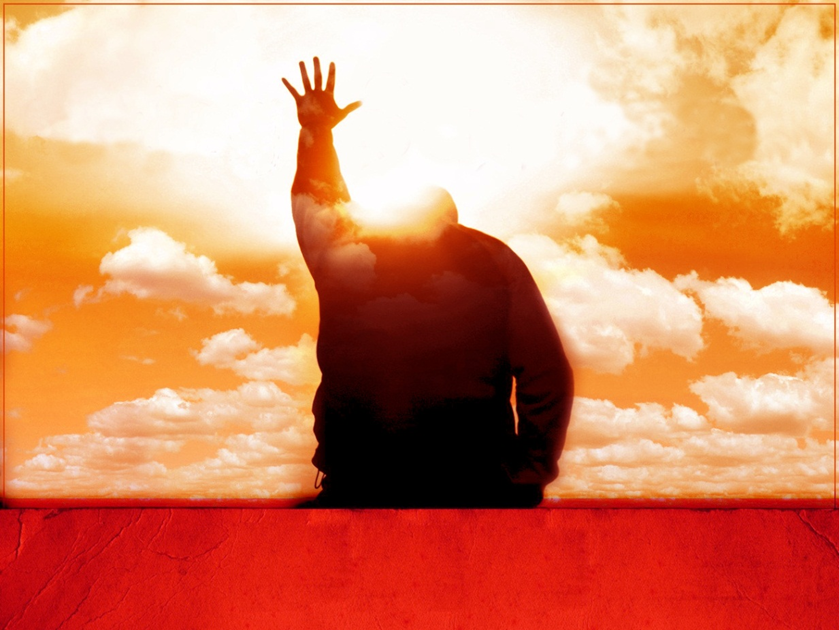 Living  Sacrifice
Romans 12:9-21
How do we act using our Giftings?
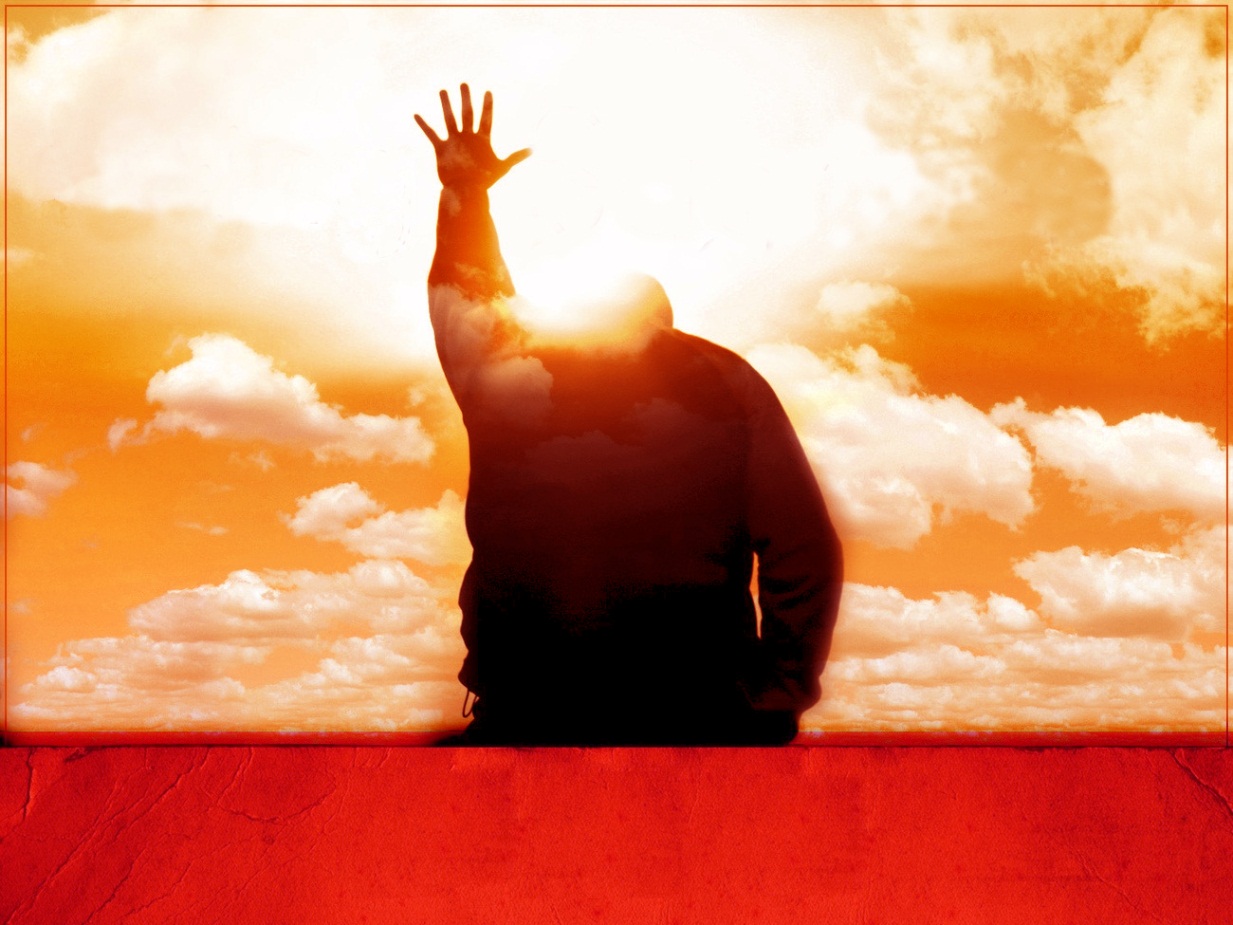 Living  Sacrifice
Romans 12:9-21
Understanding the Style for Service
Review the Gifts
The Style for Service
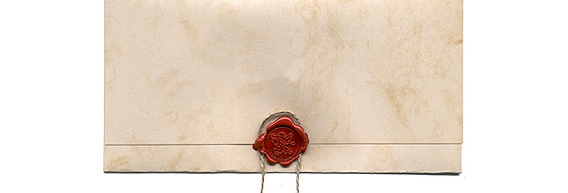 Prophecy
if prophecy, 
let us prophesy in proportion to our (the) faith;
Romans 12:6
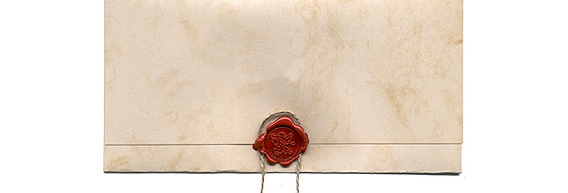 Prophecy
What do people with this gifting do?
Take impressions the Lord gives and acts upon them in prayer and sometimes speaking to the person.

How do you know which one to do?
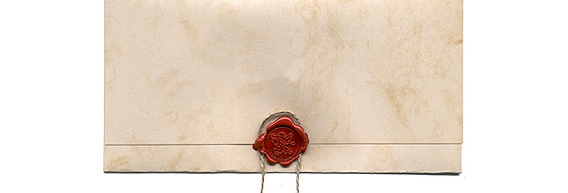 Prophecy
Special impressions from the Lord which
Build up
Stir Up
Cheer up
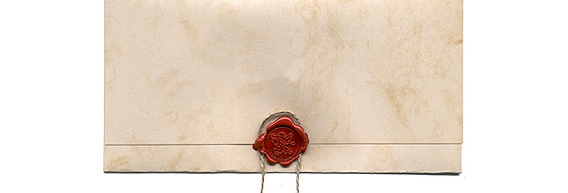 Prophecy
Emphasis: 
Encourage people 
to trust 
God’s way

Everyone can prophesy – 1 Corinthians 14:1
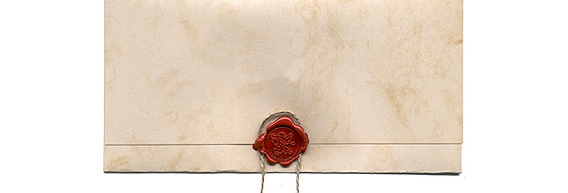 Prophecy
Potential Problem
Judging
Think too highly of themselves
Manipulation for own purposes
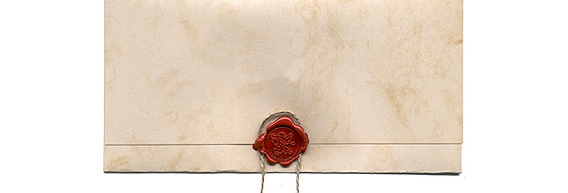 Serving
or ministry (Serving or Helps), 
let us use it in our ministering;
Romans 12:7
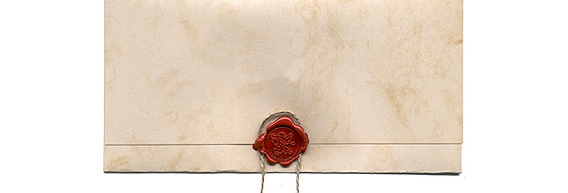 Serving
What do people with this gifting do?
Take personal abilities and engage in serving others to cause ministry to be 
enhanced and broadened.

How do you know when to engage?
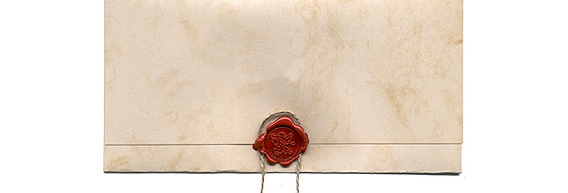 Serving
Emphasis: 

Personal abilities 
to get Kingdom things done


Everyone is to serve – Galatians 5:13
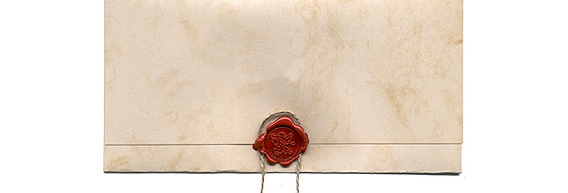 Serving
Potential Problem
Feel Used
Want to do it their way
Feel Unimportant
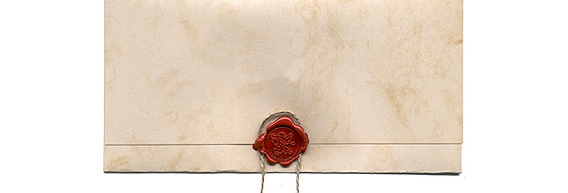 Teaching
he who teaches, 
in teaching;
Romans 12:7
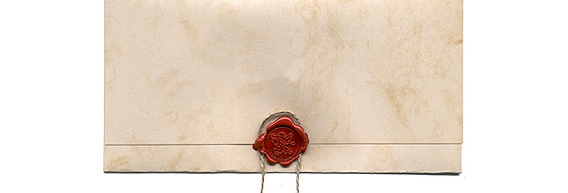 Teaching
What do people with this gifting do?
Take the Word of God and provide a teaching that makes things easy to understand.  

How do you know what to teach?
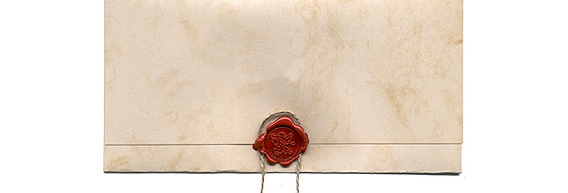 Teaching
Emphasis: 

Encourage 
understanding 
of God’s Way


Everyone is to teach – Matthew 28:19-20
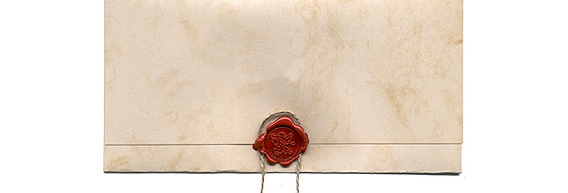 Teaching
Potential Problem
Judging
Think too highly of themselves
Manipulation for own purposes
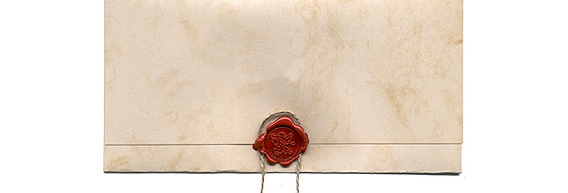 Exhortation
he who exhorts, 
in exhortation;
Romans 12:7
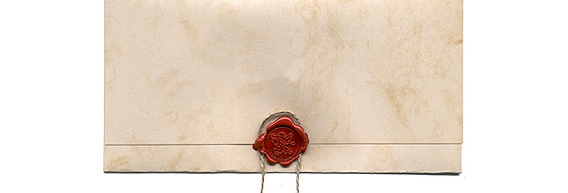 Exhortation
What do people with this gifting do?
Take biblical truth and applying through life experiences, encourage others to walk in truth.

How do you know what truth to apply?
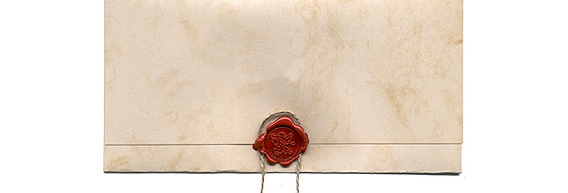 Exhortation
Emphasis: 

Encourage a lifestyle 
of walking God’s Way


Everyone is to exhort – Hebrews 10:24-25
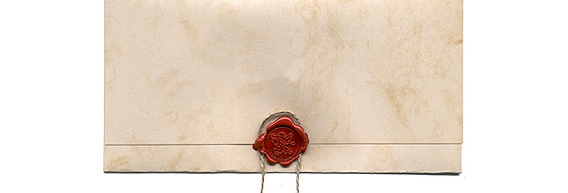 Exhortation
Potential Problems
Judging
Think too highly of themselves
Manipulation for own purposes
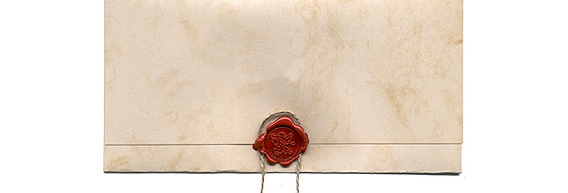 Giving
he who gives, 
with liberality
Romans 12:8
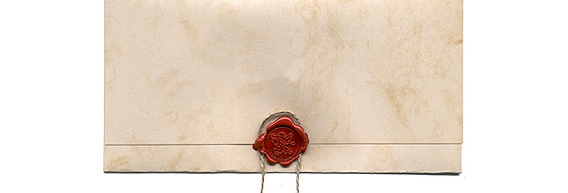 Giving
What do people with this gifting do?
Take personal material resources to fund the works of the Kingdom of God without alterative motives

How do you know where to give?
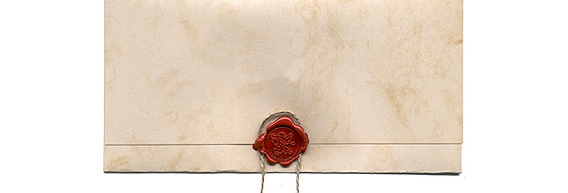 Giving
Emphasis: 

To provide the 
physical resources 
to get Kingdom things done. 

Everyone is to give 2 Corinthians 9:7
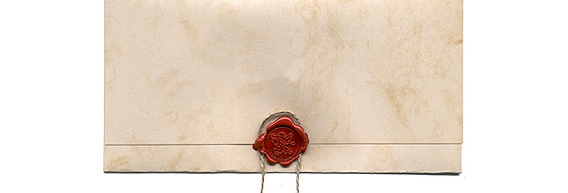 Giving
Potential Problems
Feel Used
Think too highly of themselves
Manipulation for own purposes
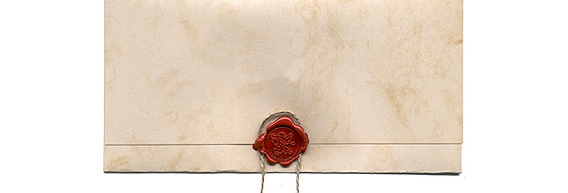 Leading
he who leads, 
with diligence
Romans 12:8
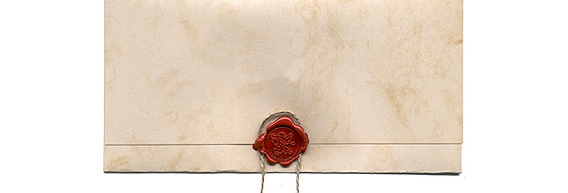 Leading
What do people with this gifting do?
Take the plans of God, both biblical and local, and develop plans to accomplish the works for the Kingdom of God with diligence.

How do you know in what areas to lead?
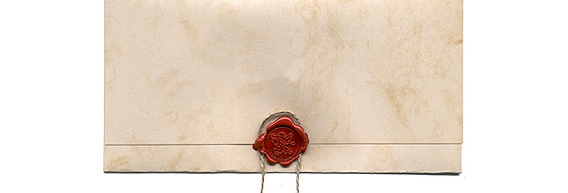 Leading
Emphasis: 

To provide 
structure 
to get Kingdom things done


Everyone is to lead – 1 Timothy 3:12
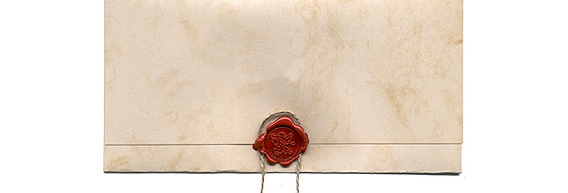 Leading
Their Qualities
Slack off before job done
Think too highly of themselves
Manipulation – Cause divisions
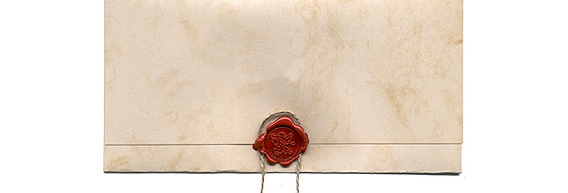 Showing Mercy
he who shows mercy, 
with cheerfulness.
Romans 12:8
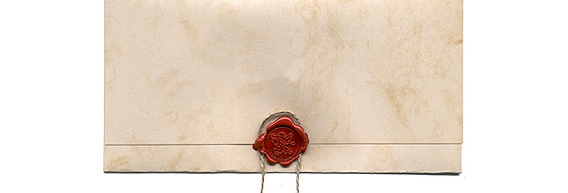 Showing Mercy
What do people with this gifting do?
Take the love and grace of God to provide empathy and compassion to those who suffer so they might move again in the ways and things of God.

How do you know what elements to give?
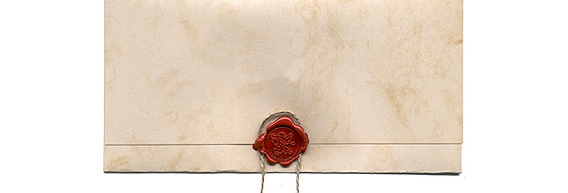 Showing Mercy
Emphasis: 

To restore people 
to Kingdom living


Everyone is to lead – 1 Timothy 3:12
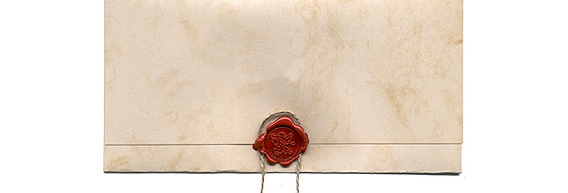 Showing Mercy
Potential Problems
Bad Attitude – Think being used
Discouraged by failure of others
Wanting to give up
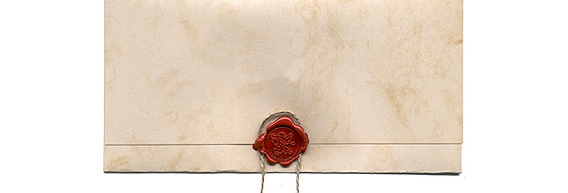 Your Gifting?
Prophesying – Encourage Trust
Helping –  Personal Abilities
Teaching – Encourage Understanding
Exhorting – Encourage Lifestyle
Giving – Personal Finances
Leading - Structure
Showing Mercy - Restoring
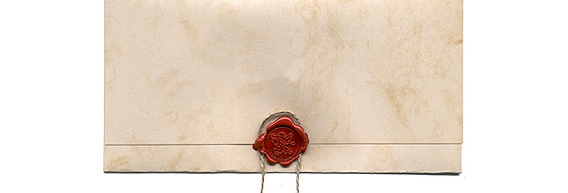 Romans 12:3-8
Which gift or gifts seem to be a part of your life?

Talk with your group

At home talk with the Lord
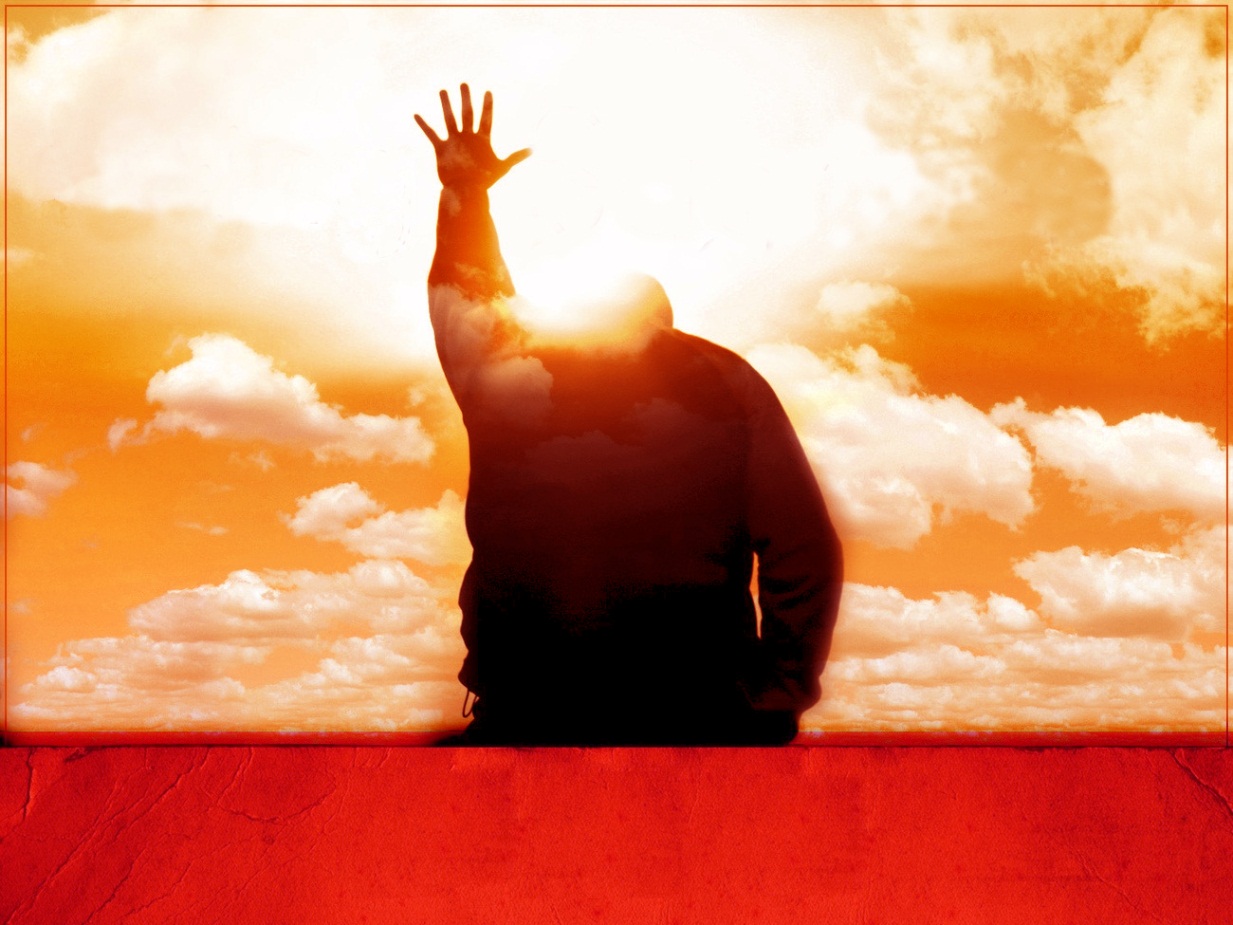 Living  Sacrifice
Romans 12:9-21
Session 3
The Style of Serving as a
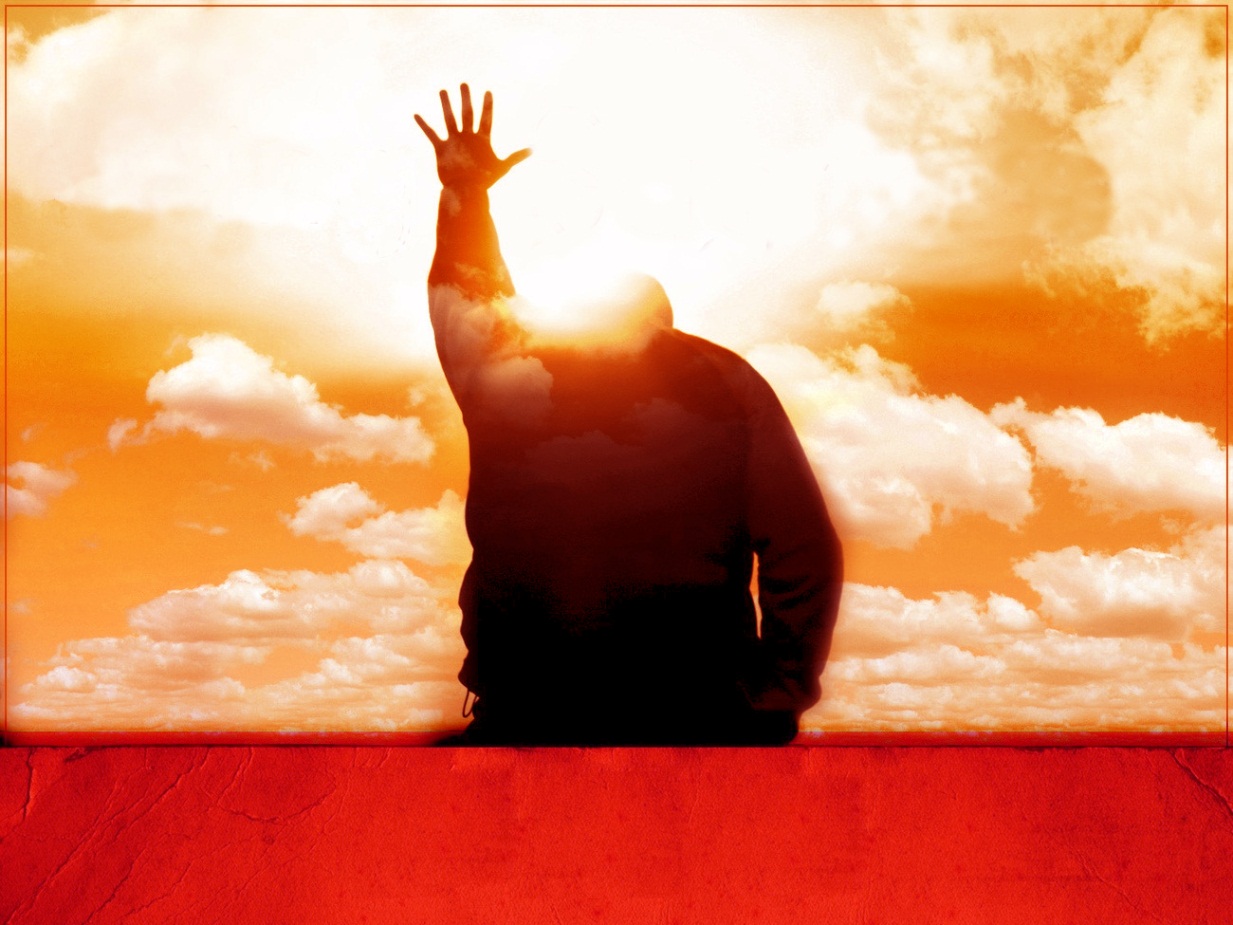 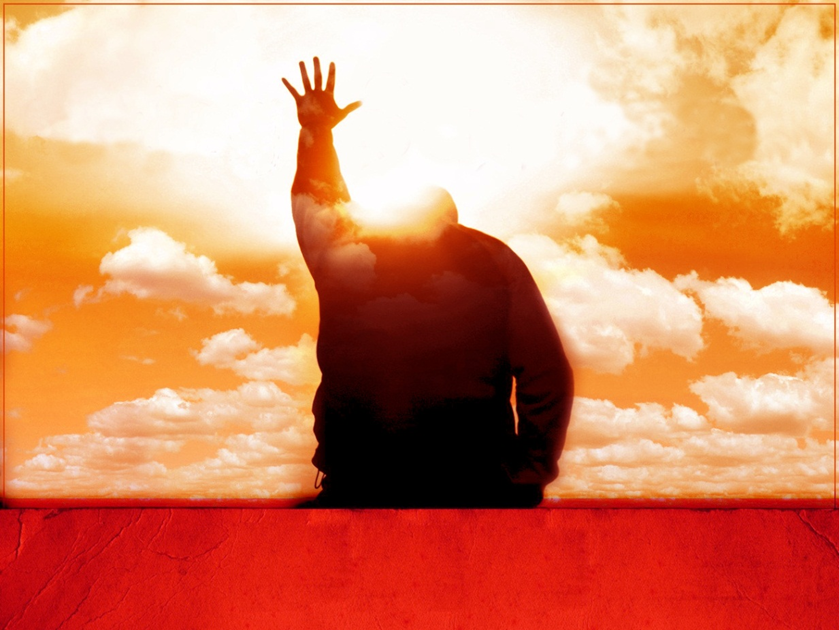 Living  Sacrifice
Romans 12:9-21
How do we act using our Giftings?
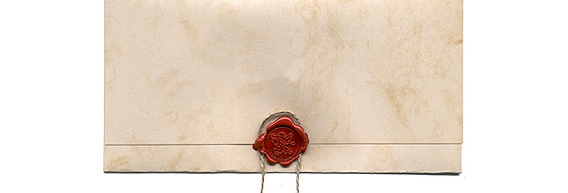 Romans 12:3-8
Prophesying 
Helping, 
Teaching, 
Exhorting, 
Giving, 
Leading, 
Showing Mercy.
Potential 
Problems
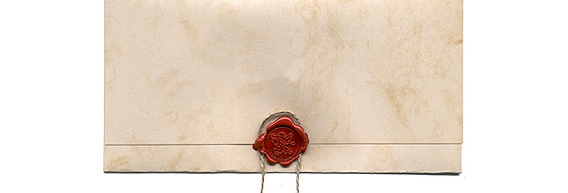 Romans 12:3-8
Selfish Control
Selfish Ambition
Selfish Recognition
Selfish Aggrandizement
Selfish ETC.
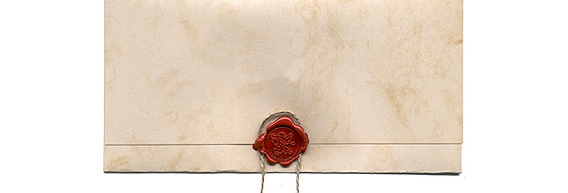 Romans 12:9-21
The Style of Service for our Gifting

Let love be real
Regard with horror what is evil 
Hold fast to what is good 
(12:9)
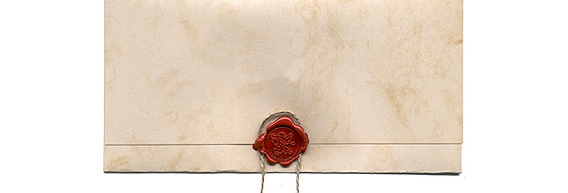 Romans 12:9-21
The Style of Service for our Gifting

Love one another with tender brotherly affection

Take delight in showing honor to one another 
(12:10)
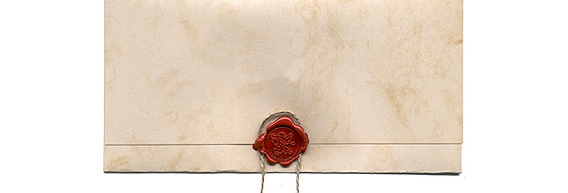 Romans 12:9-21
The Style of Service for our Gifting

Do not be slothful in zeal
Be enthusiastic in spirit
Serve the Lord 
(12:11)
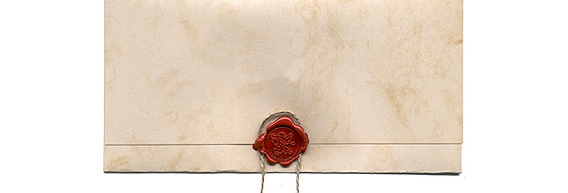 Romans 12:9-21
The Style of Service for our Gifting

Rejoice in hope 
Be patient in tribulation = trouble
Be constant in prayer 
(12:12)
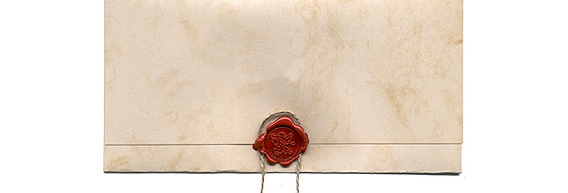 Romans 12:9-21
The Style of Service for our Gifting

Love one another with tender brotherly affection
Take delight in honoring one another 
(12:10)
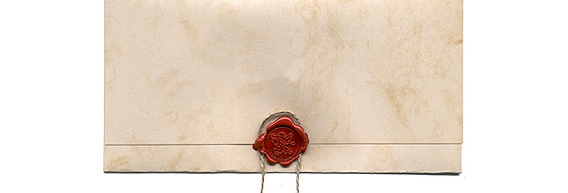 Romans 12:9-21
The Style of Service for our Gifting
Supply the needs of the saints
Seek to show hospitality
Bless those 
who persecute = trouble  you 
(12:13-14)
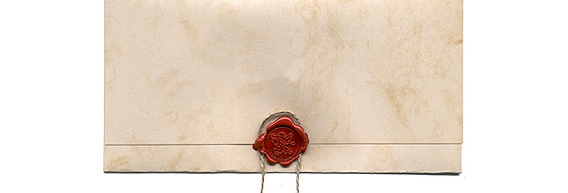 Romans 12:9-21
The Style of Service for our Gifting

Rejoice with those who rejoice
Weep with those who weep 
(12:15)
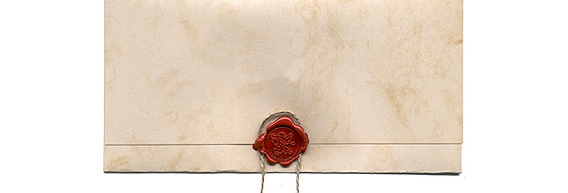 Romans 12:9-21
The Style of Service for our Gifting
Live in harmony with one another 
Do not be haughty
Associate with the lowly
Never be wise in your own sight 
(12:16).
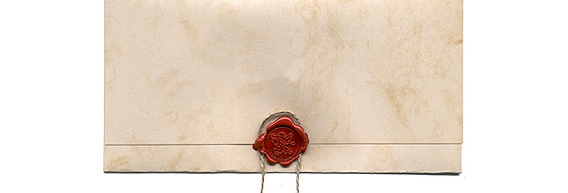 Romans 12:9-21
The Style of Service for our Gifting

Repay no one evil for evil
Give thought to do what is honorable in the sight of all 
(12:17)
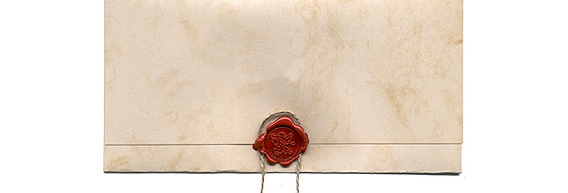 Romans 12:9-21
The Style of Service for our Gifting

So far as it depends on you, live peaceably with all (12:18).

Never avenge yourselves (12:19).
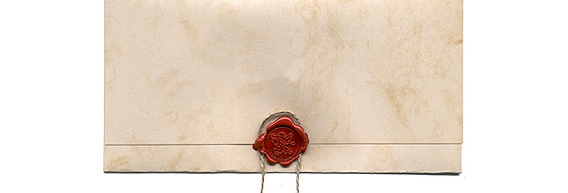 Romans 12:9-21
The Style of Service for our Gifting

If your enemy is in need, provide for them (12:20).

Do not be overcome by evil; overcome evil with good (12:21).
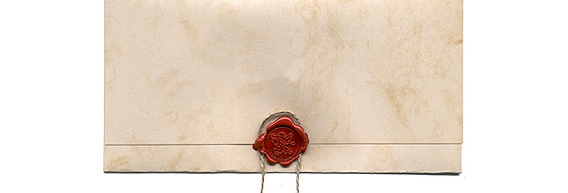 Romans 12:9-21
The Style of Service for our Gifting

Question:
What three areas in the above list do you need help to accomplish

Pray for one another